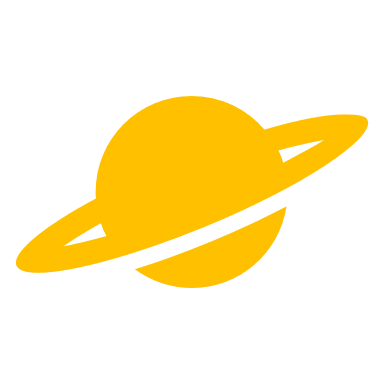 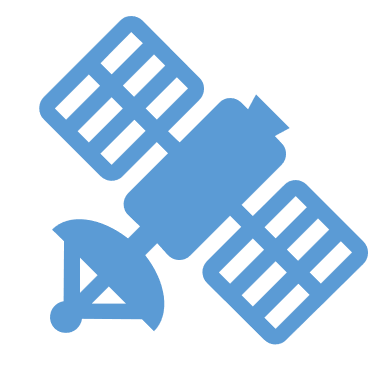 Space Jobs
[Speaker Notes: Notes for teachers –
This resource has been created by the National Schools’ Observatory.]
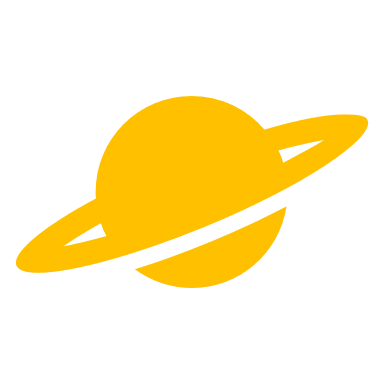 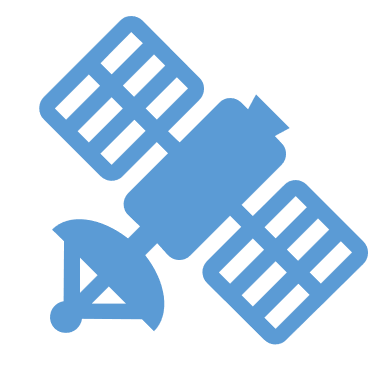 Can you think of any jobs for people interested in space science?
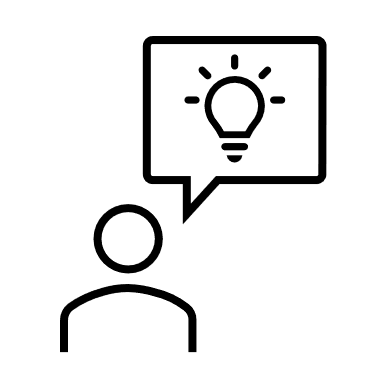 [Speaker Notes: Notes for teachers – ask class for ideas]
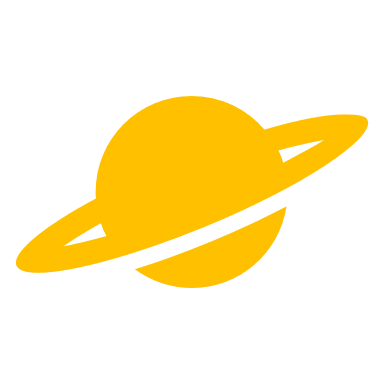 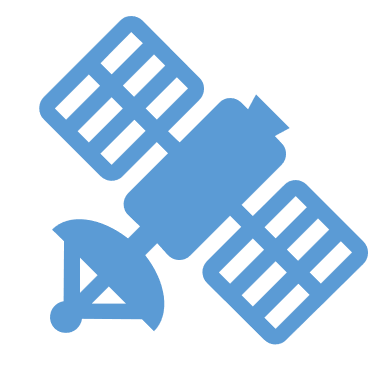 Who wants a space job when they are older?
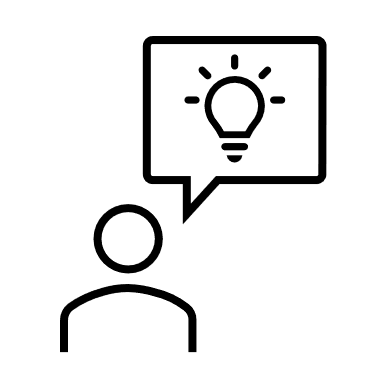 [Speaker Notes: Notes for teachers – ask class for ideas]
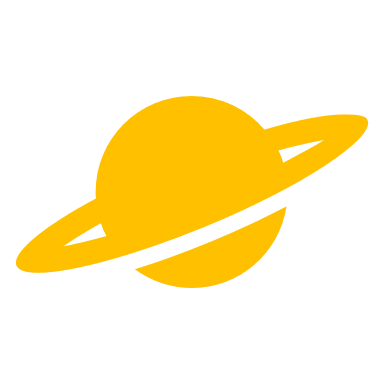 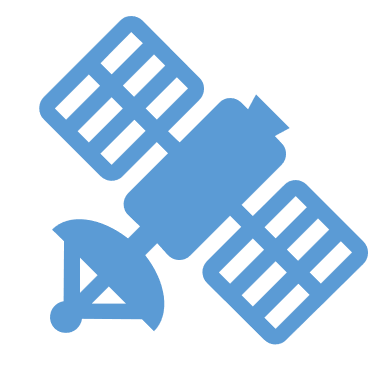 What is a stereotype?
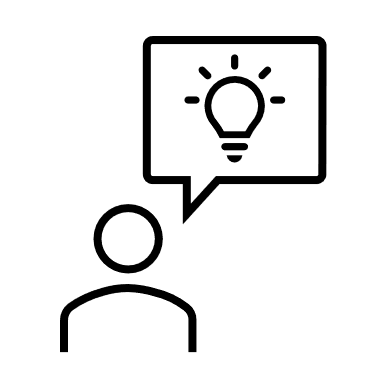 [Speaker Notes: Notes for teachers – ask class for ideas]
What is a stereotype?
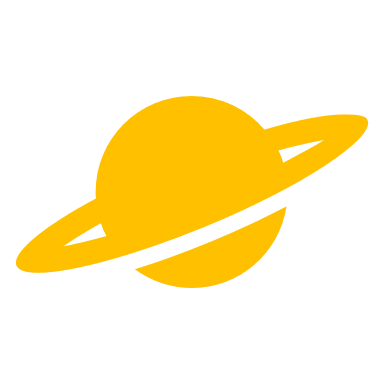 A stereotype is a fixed belief about a particular group of people. 

Here are some examples of stereotypes:
Girls are better at cooking than boys
Children don’t like healthy food 
Boys are messy
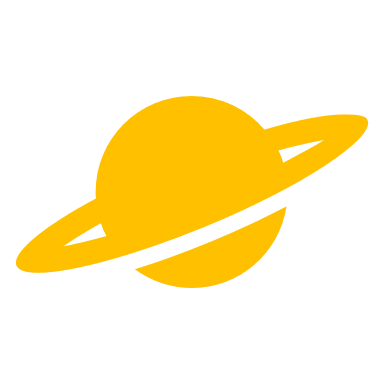 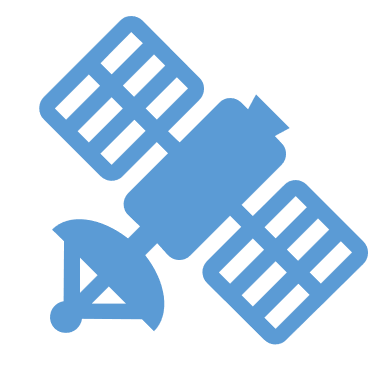 Space for Everyone QuizTrue or False…
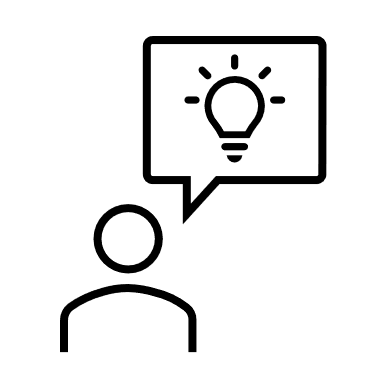 [Speaker Notes: Notes for teachers – 
Quiz statements and further information for discussion can be found in the resource ‘Space Jobs Quiz’]
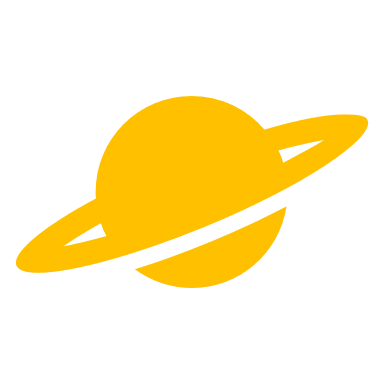 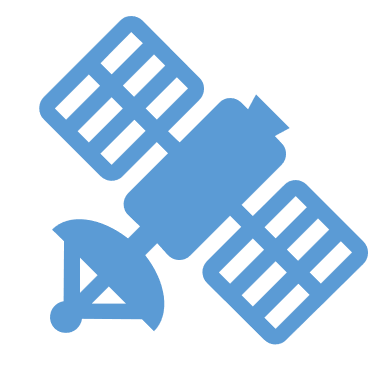 Girls and boys can go to space
[Speaker Notes: Notes for teachers – 

Ask the class to vote on each statement before you go to the next slide.
The next slide reveals the answer.
Quiz statements and discussion prompts can be found in the resource ‘Space for Everyone Quiz’]
TRUE!
501 men and 65 women have been to space. 
Helen Sharman was the UK’s first astronaut!
Mae Jemison is a formerNASA Astronaut
[Speaker Notes: https://www.schoolsobservatory.org/careers/interested/spaceflight/mae-Jemison
Image credit: NASA

Numbers correct January 2021]
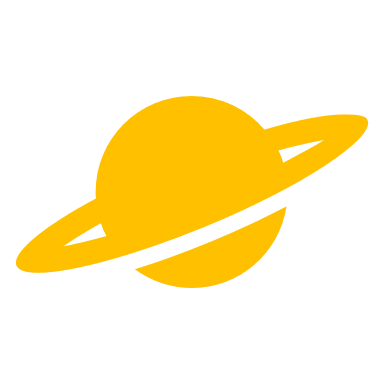 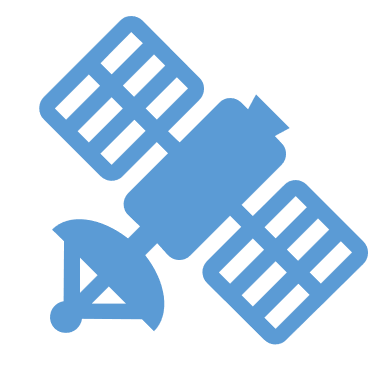 All scientists are boys
[Speaker Notes: Notes for teachers – 

Ask the class to vote on each statement before you go to the next slide.
The next slide reveals the answer.
Quiz statements and discussion prompts can be found in the resource ‘Space for Everyone Quiz’]
FALSE
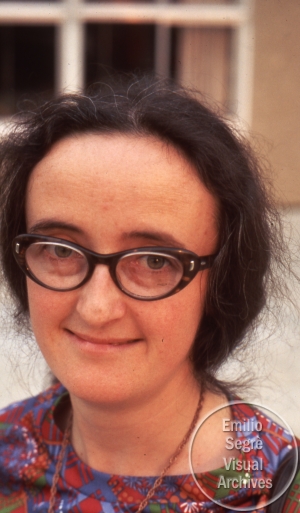 Astronomers are scientists who study objects in space.
Beatrice Tinsley was an Astronomer
[Speaker Notes: https://www.schoolsobservatory.org/careers/interested/stargazing/beatrice-tinsley

Image Credit: AIP Emilio Segrè Visual Archives,John Irwin Slide CollectionLow res image used with permission]
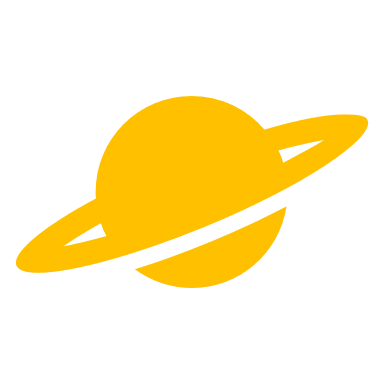 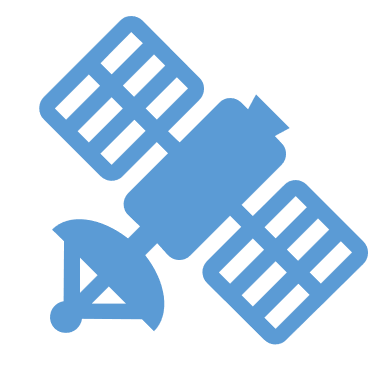 The best science shows are presented by men
[Speaker Notes: Notes for teachers – 

Ask the class to vote on each statement before you go to the next slide.
The next slide reveals the answer.
Quiz statements and discussion prompts can be found in the resource ‘Space for Everyone Quiz’]
FALSE
Lots of men and women present great science shows on TV and YouTube.
Maggie Aderin-Pocock is a TV presenter and a space scientist
[Speaker Notes: https://www.schoolsobservatory.org/careers/interested/explaining/maggie-aderin-Pocock
Credit: Science and Technology Facilities Council]
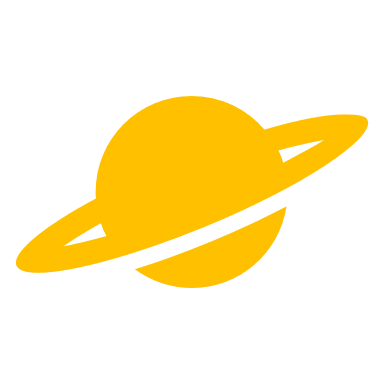 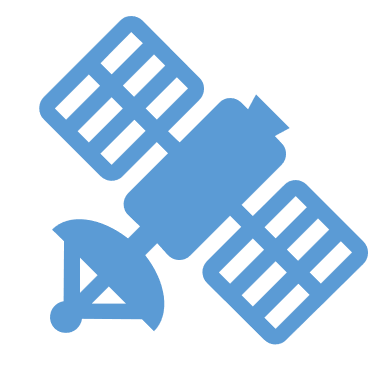 Most of the first computer programmers were girls
[Speaker Notes: Notes for teachers – 

Ask the class to vote on each statement before you go to the next slide.
The next slide reveals the answer.
Quiz statements and discussion prompts can be found in the resource ‘Space for Everyone Quiz’ 
’]
TRUE!
Many black, women wrote computer code for NASA in the 1950s.
Dorothy Vaughan was a NASA computer programmer
[Speaker Notes: https://www.schoolsobservatory.org/careers/interested/computers/dorothy-Vaughan
Credit: Unknown author]
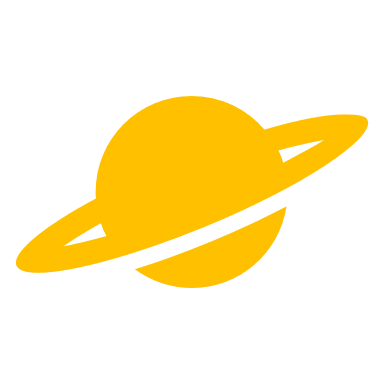 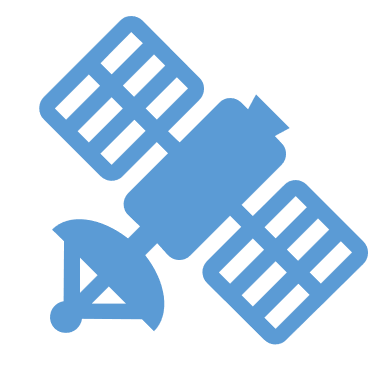 Girls can be engineers
[Speaker Notes: Notes for teachers – 

Ask the class to vote on each statement before you go to the next slide.
The next slide reveals the answer.
Quiz statements and discussion prompts can be found in the resource ‘Space for Everyone Quiz’]
TRUE!
Engineers like Mimi, design robots that are sent to explore other planets for us!
Mimi Aung is a Space Engineer
[Speaker Notes: https://www.schoolsobservatory.org/careers/interested/making/mimi-aung

Credit: NASA/JPL]
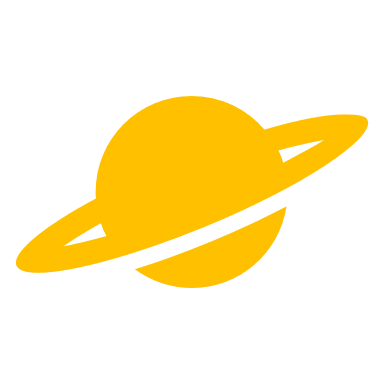 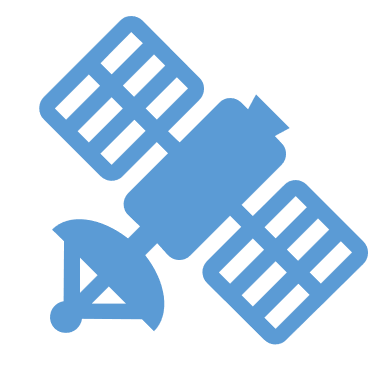 Boys don’t care about plants and animals
[Speaker Notes: Notes for teachers – 

Ask the class to vote on each statement before you go to the next slide.
The next slide reveals the answer.
Quiz statements and discussion prompts can be found in the resource ‘Space for Everyone Quiz’ 
’]
FALSE
Men like Piers want everyone to work together to help look after our beautiful planet, Earth.
Piers Sellers, NASA astronaut and climate change scientist
[Speaker Notes: https://www.schoolsobservatory.org/careers/interested/nature/piers-sellers

Credit: NASA]
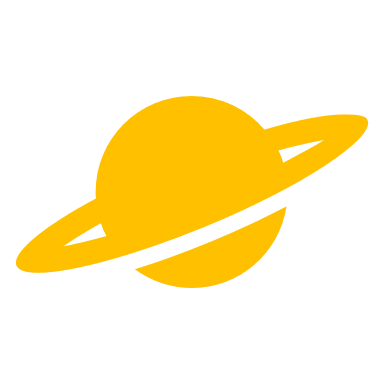 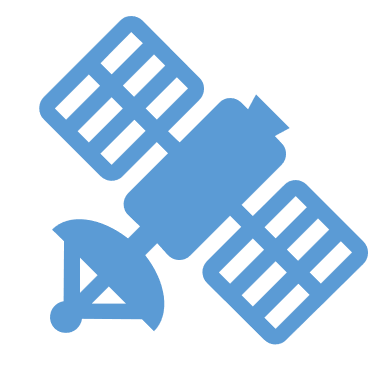 Girls are better at writing than boys
[Speaker Notes: Notes for teachers – 

Ask the class to vote on each statement before you go to the next slide.
The next slide reveals the answer.
Quiz statements and discussion prompts can be found in the resource ‘Space for Everyone Quiz’]
FALSE
Authors say that reading lots of book can help you to become a better writer.
Anthony Aveni is an astronomer and author of many books, including some children’s books
[Speaker Notes: https://www.schoolsobservatory.org/careers/interested/history/anthony-aveni

Credit: All rights reserved. Used by permission.]
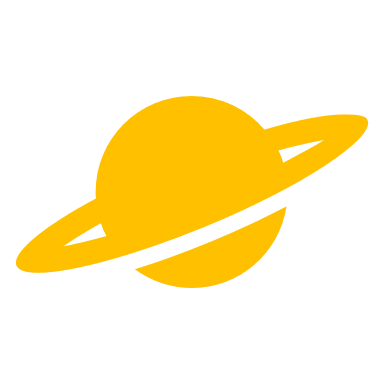 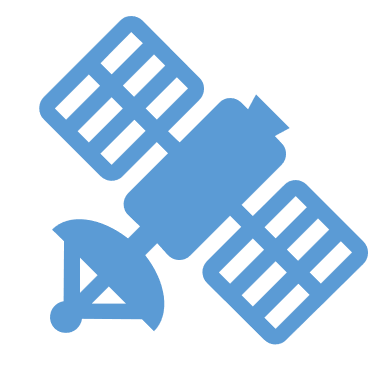 Boys are braver than girls
[Speaker Notes: Notes for teachers – 

Ask the class to vote on each statement before you go to the next slide.
The next slide reveals the answer.
Quiz statements and discussion prompts can be found in the resource ‘Space for Everyone Quiz’]
FALSE
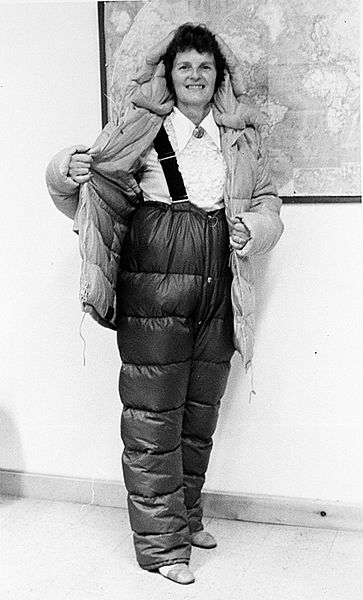 Men and women have braved flying to space, sailing around the world, and trekking to the South Pole.
Ursula Marvin was an Explorer. She travelled to Antarctica to study meteorites found there.
[Speaker Notes: https://www.schoolsobservatory.org/careers/interested/exploring/ursula-marvin

Credit: Charles Hanson]
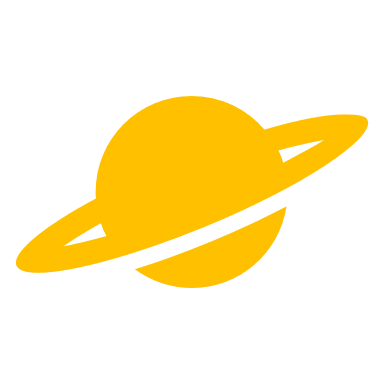 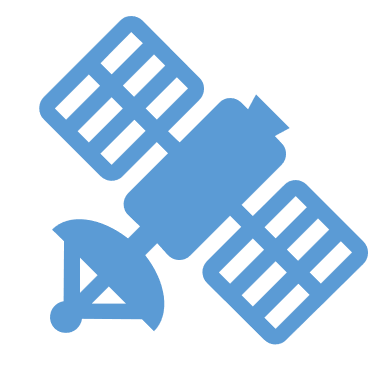 Girls can be maths experts
[Speaker Notes: Notes for teachers – 

Ask the class to vote on each statement before you go to the next slide.
The next slide reveals the answer.
Quiz statements and discussion prompts can be found in the resource ‘Space for Everyone Quiz’ 
’]
TRUE!
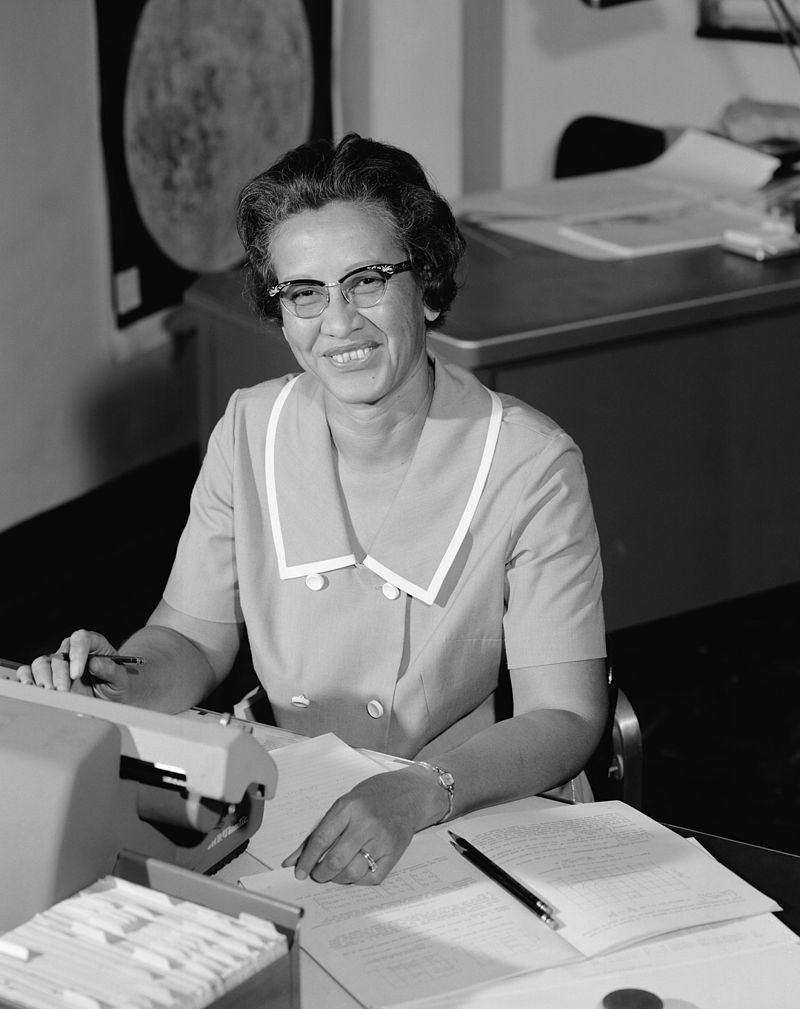 Most jobs need you to use maths in some way. Katherine used maths to help send astronauts to the Moon!
Katherine Johnson was a NASA mathematician
[Speaker Notes: https://www.schoolsobservatory.org/careers/interested/numbers/katherine-johnson

Credit: NASA]
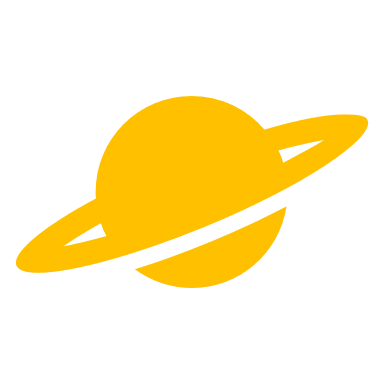 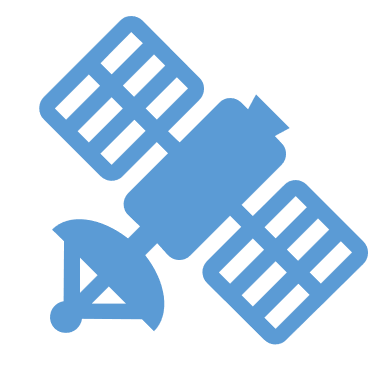 Boys are better leaders than girls
[Speaker Notes: Notes for teachers – 

Ask the class to vote on each statement before you go to the next slide.
The next slide reveals the answer.
Quiz statements and discussion prompts can be found in the resource ‘Space for Everyone Quiz’]
FALSE
Women have led countries including the UK, New Zealand, Germany, Bangldesh, and Barbados.
Alice Bunn is a Leader at the UK Space Agency
[Speaker Notes: https://www.schoolsobservatory.org/careers/interested/influencing/alice-bunn

Credit: UK Gov]
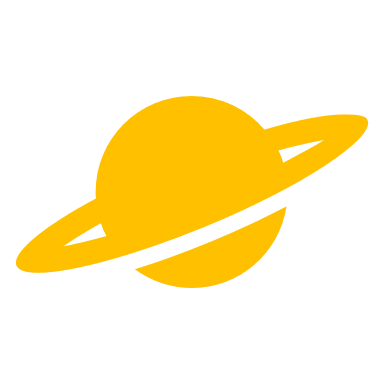 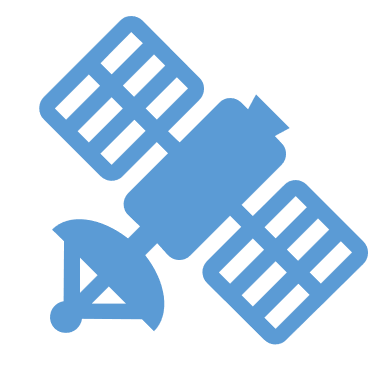 Space Job GameStand up…
[Speaker Notes: Notes for teachers – 
Don’t show the next slide until you’ve read out the five statements

Game rules:
Ask everyone to stand up and teacher reads out list of statements relating to a particular job one at a time
If a statement doesn’t apply to an individual, they sit down 
All pupils remaining standing when all statements have been read out have some of the skills and qualities needed to do that job

Game statements can be found in the resource ‘Stand Up Space Jobs Game’. 
Reinforce that interests, skills, qualities are more important when choosing a career than gender or skin colour.]
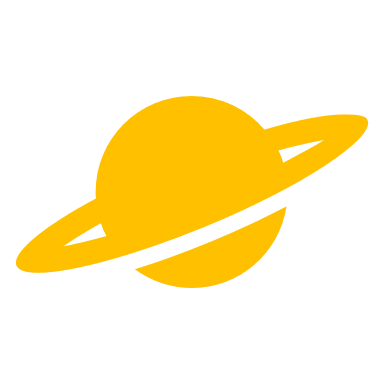 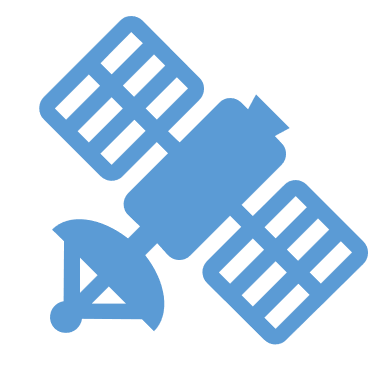 Astronaut!
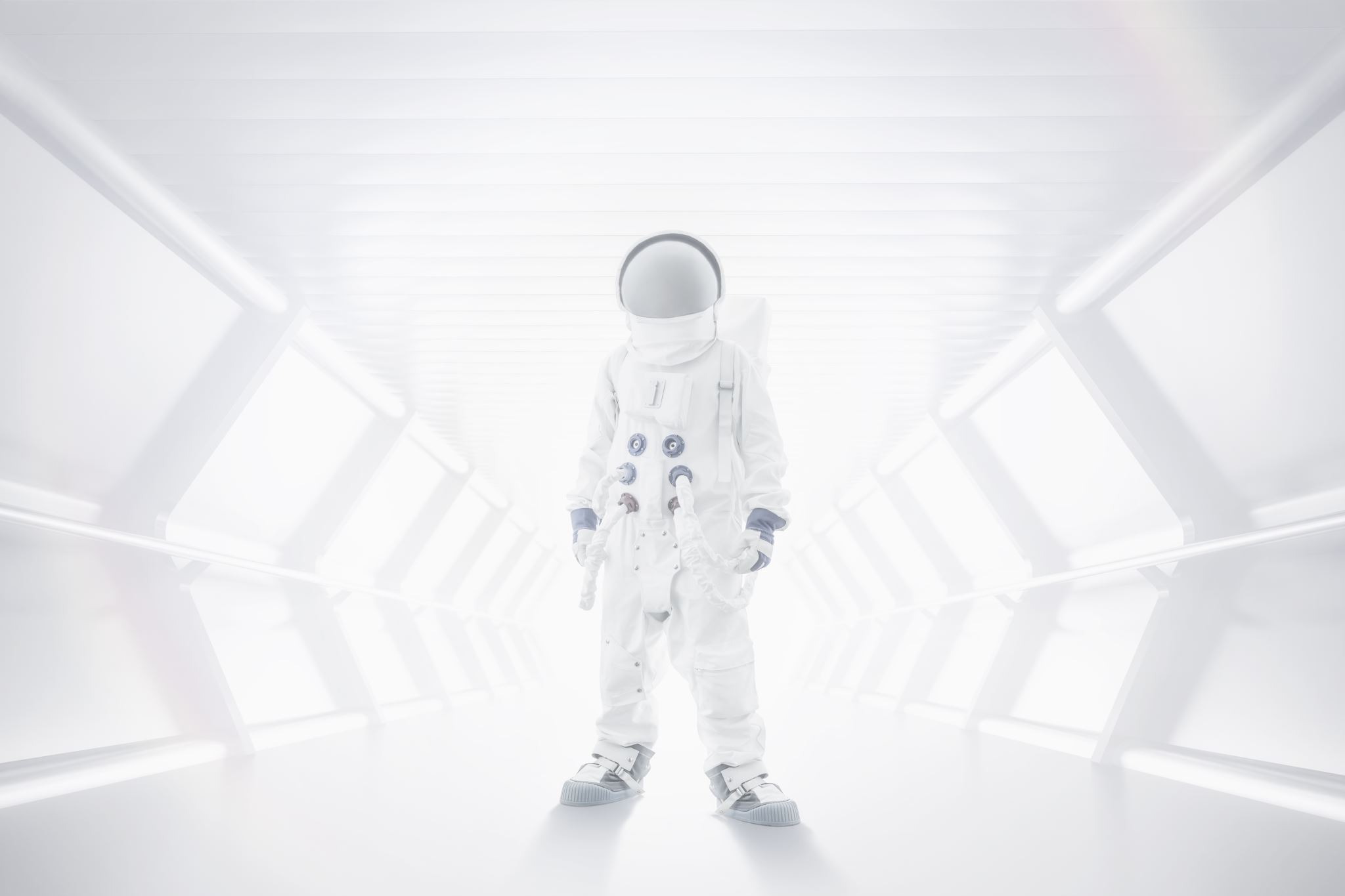 [Speaker Notes: Notes for teachers – 
Reveal this slide after all 5 statements have been read out

Don’t show the next slide until you’ve read out the five statements]
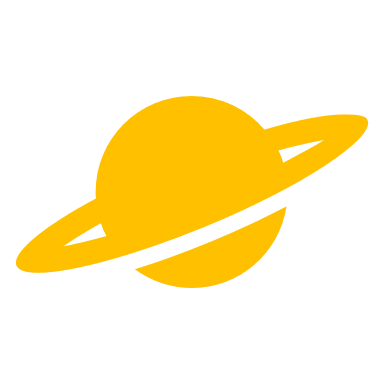 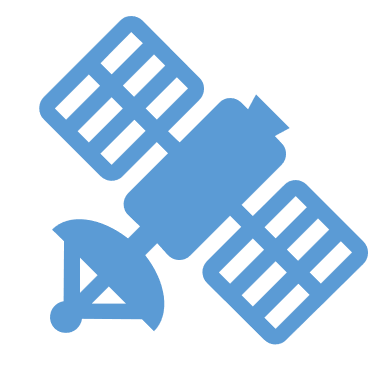 Engineer!
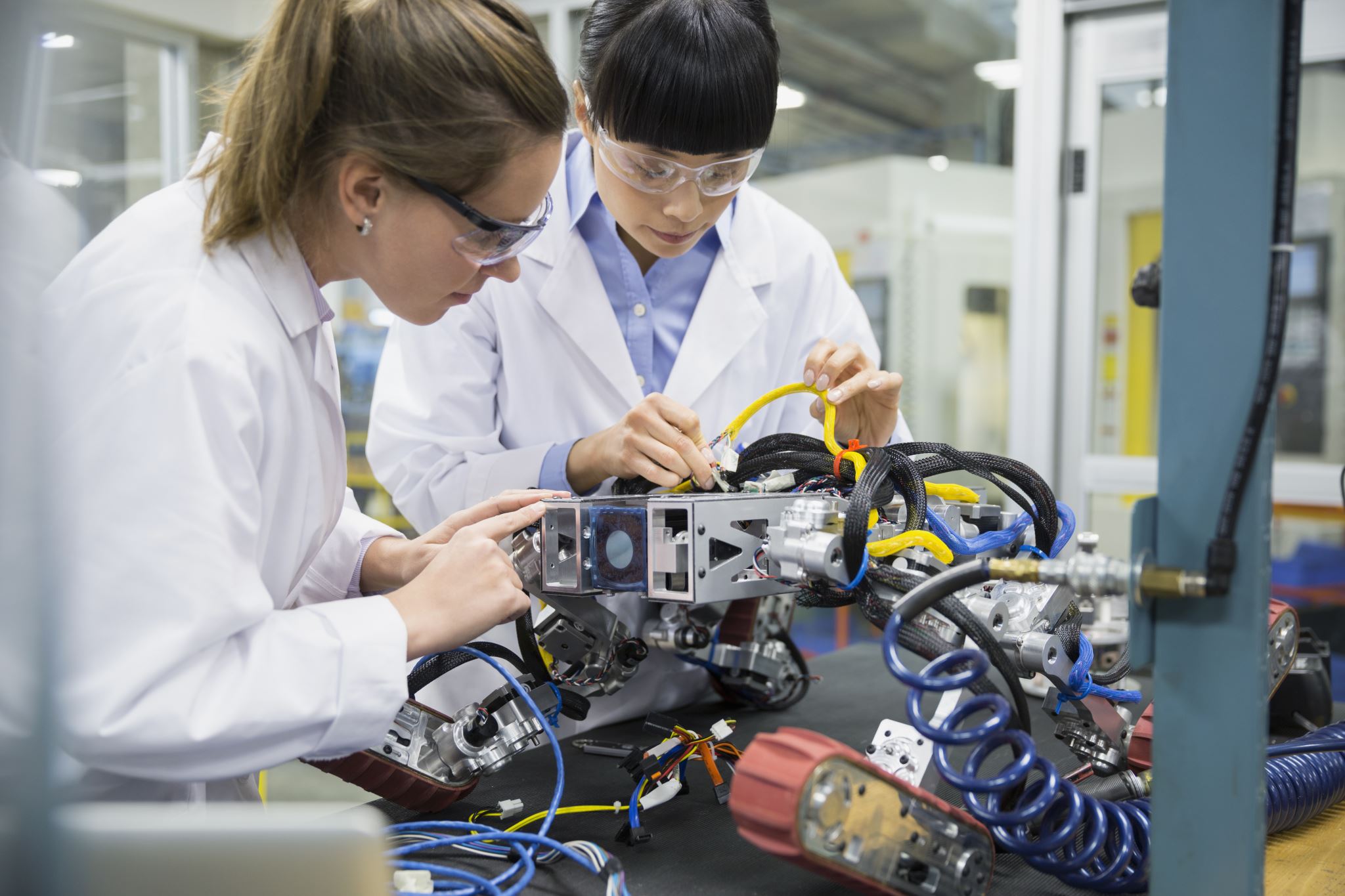 [Speaker Notes: Notes for teachers – 
Reveal this slide after all 5 statements have been read out

Don’t show the next slide until you’ve read out the five statements]
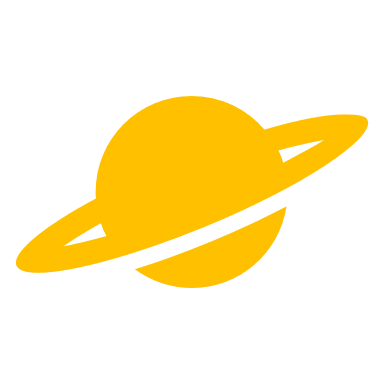 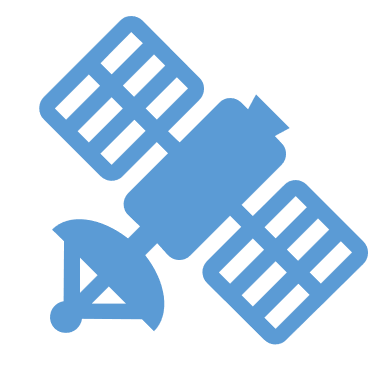 Scientist!
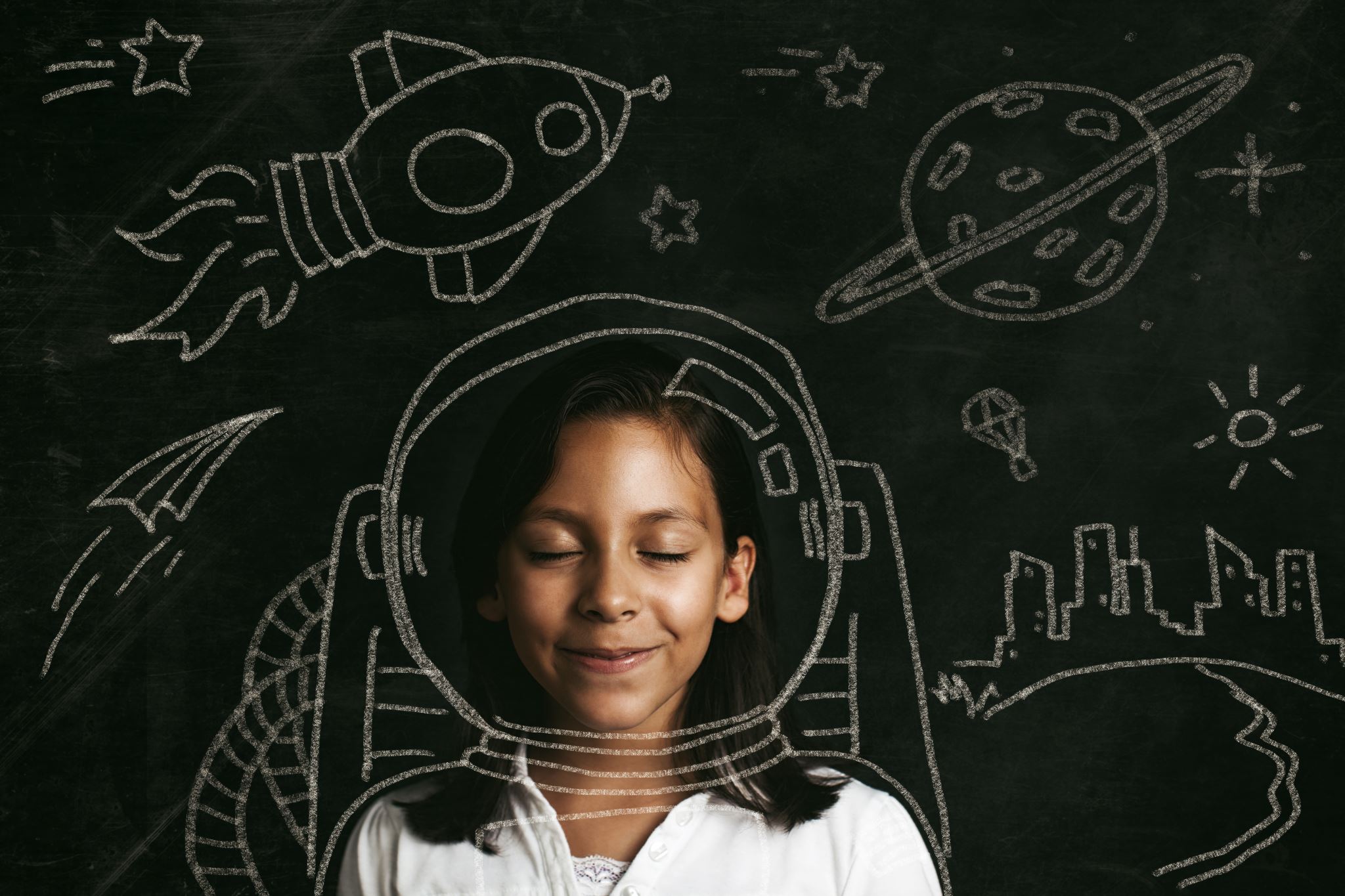 [Speaker Notes: Notes for teachers – 
Reveal this slide after all 5 statements have been read out

Don’t show the next slide until you’ve read out the five statements]
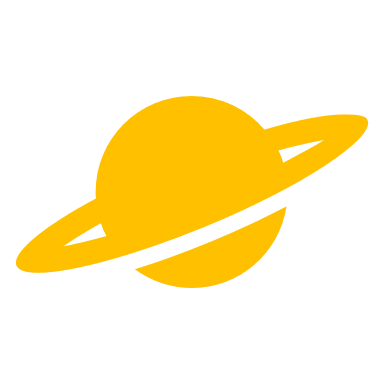 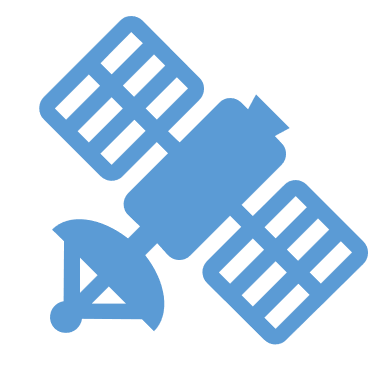 TV presenter!
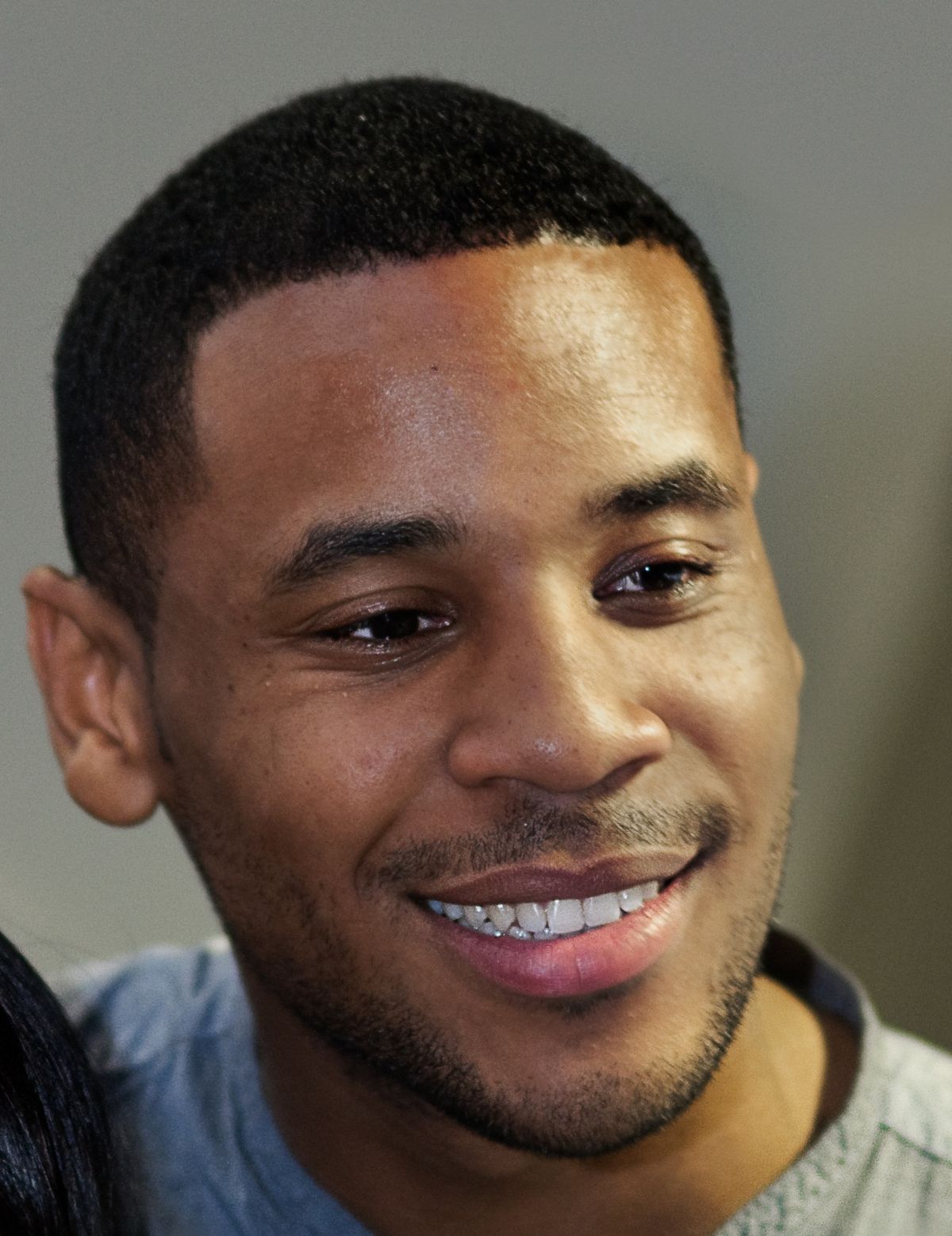 This Photo by Unknown Author is licensed under CC BY-SA
[Speaker Notes: Notes for teachers – 
Reveal this slide after all 5 statements have been read out

Don’t show the next slide until you’ve read out the five statements]
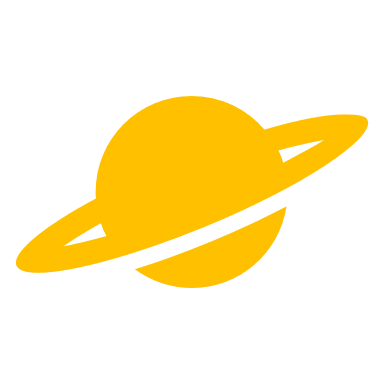 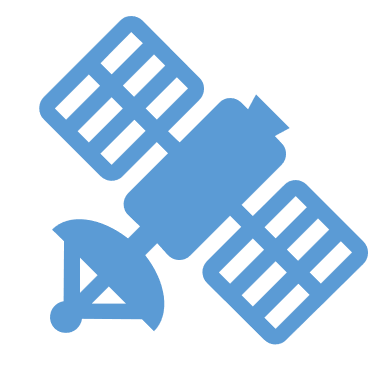 Computer programmer!
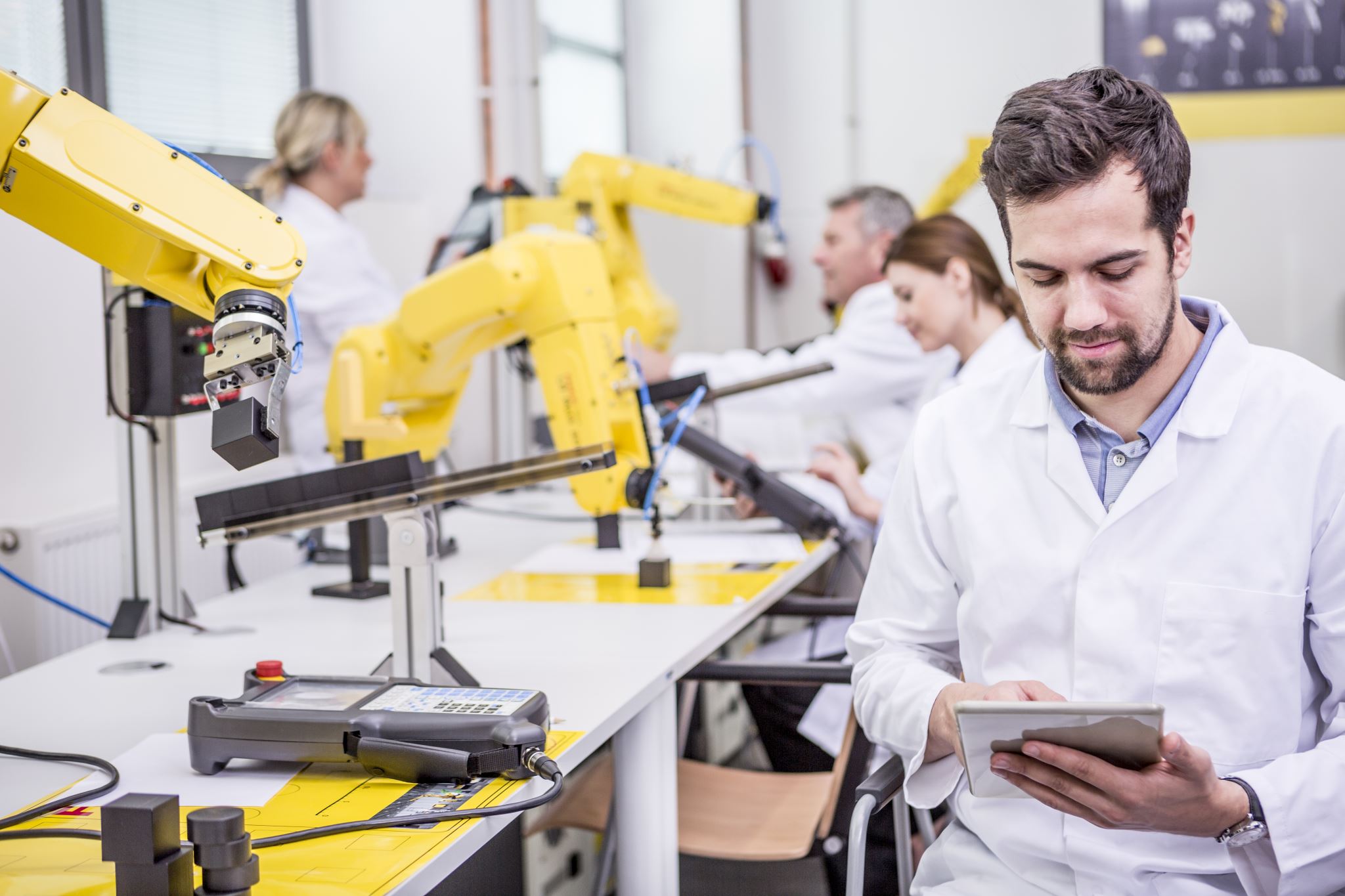 [Speaker Notes: Notes for teachers – 
Reveal this slide after all 5 statements have been read out

Don’t show the next slide until you’ve read out the five statements]
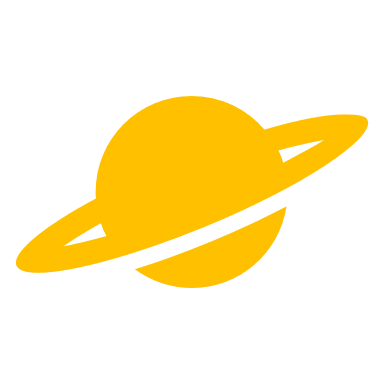 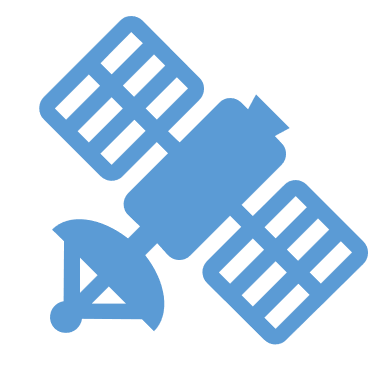 Museum curator!
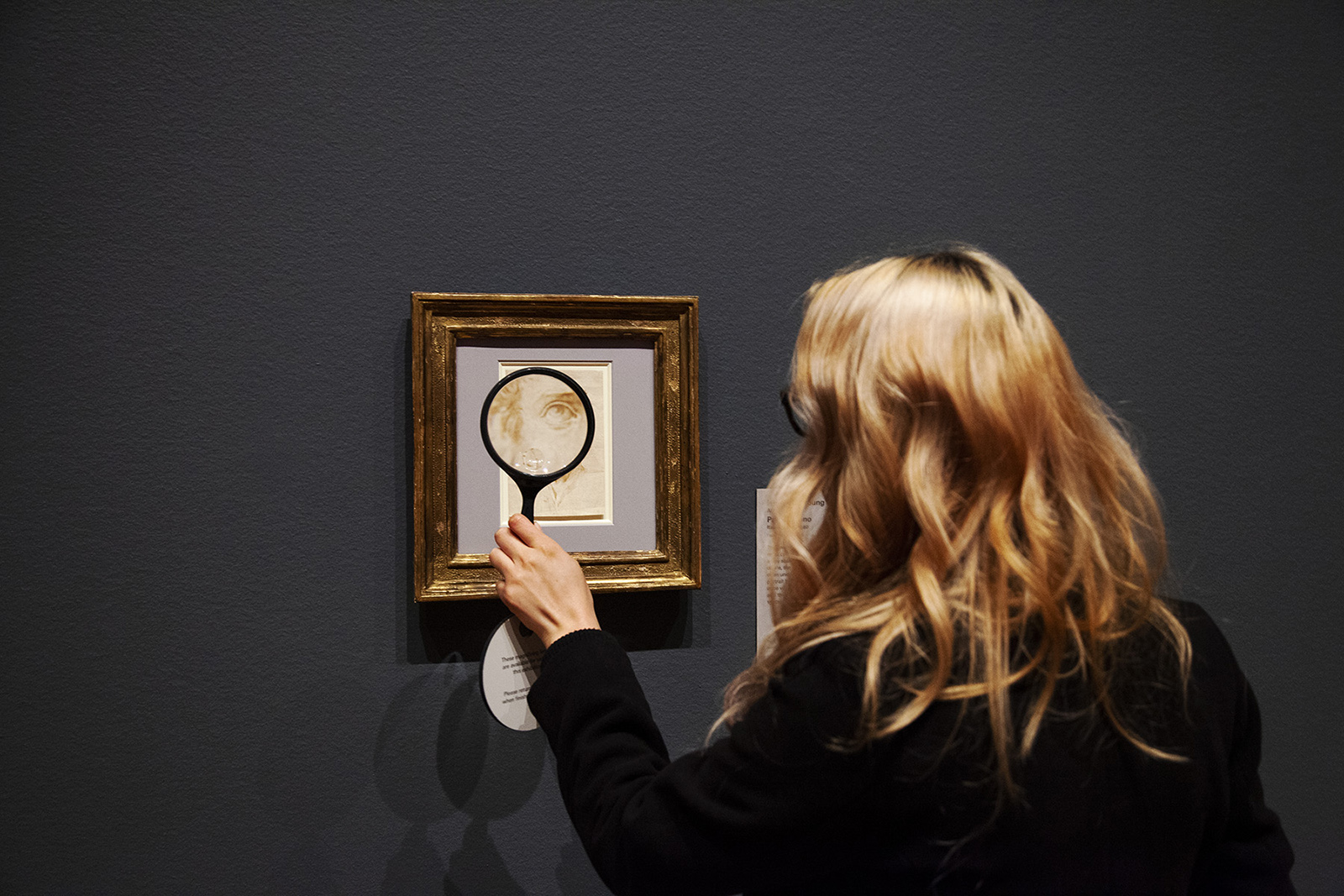 This Photo by Unknown Author is licensed under CC BY
[Speaker Notes: Notes for teachers – 
Reveal this slide after all 5 statements have been read out]
Who wants a space job when they are older?
[Speaker Notes: Notes for teachers – 
Discuss if/why anyone has changed their mind from the beginning of the lesson, following the quiz and game.]